ENTREGA DE LA PRIMERA ETAPA 25 APOYOS EN MARCHA
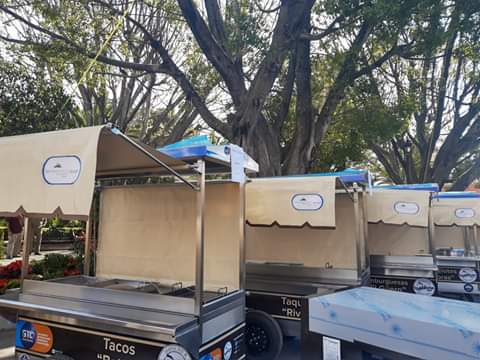 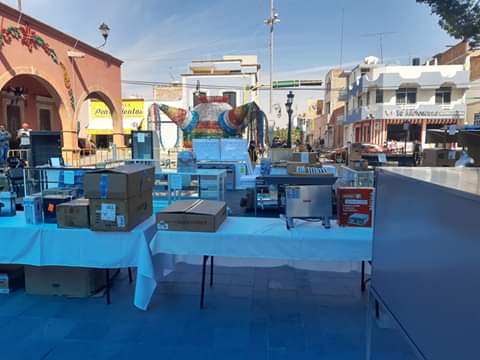